Приложение № 2 к решению Городского Собрания Сочи муниципального образования городской округ  город-курорт 
Сочи  Краснодарского края 
от ____________№_______________
Фрагмент карты градостроительного зонирования города-курорта Сочи
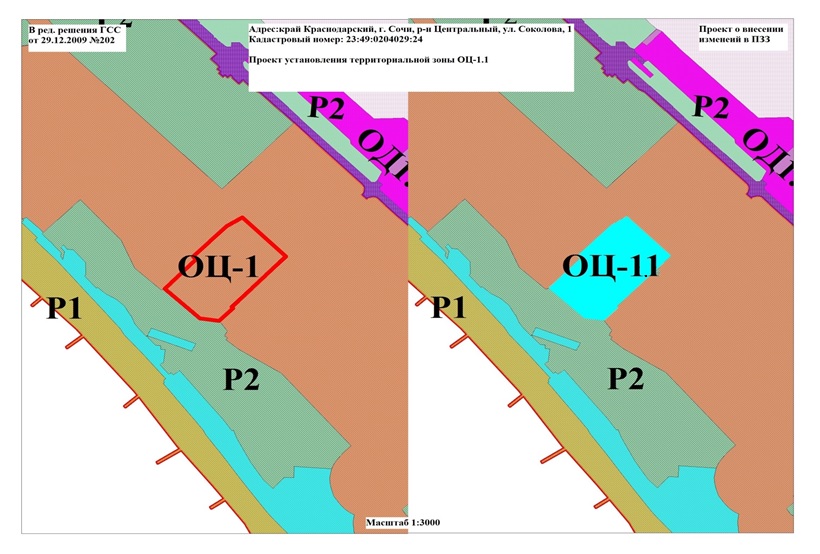 Каталог координат границы территориальной зоны  ОЦ-1.1
№	X	Y
1	42342,1344	58799,1334
2	42295,4060	58848,6284
3	42291,5540	58875,8157
4	42311,2955	58895,4086
5	42313,2987	58893,4304
6	42392,7279	58969,4204
7	42453,5290	58908,1872
8	42439,7438	58886,2917
9	42392,3349	58839,3836
10	42387,9634	58843,5487
1	42342,1344	58799,1334